Творческий эксперимент, как базовый уровень обучения детей с ограниченными возможностями здоровья
МБОУ «Школа-интернат №10 г. Челябинска»
«Развитие творческого потенциала обучающихся в создании художественных проектов, возможно только с применением базовых знаний и умений технологического цикла»
В программу заложен принцип интеграции со смежными дисциплинами
«Умелые руки» - столярное мастерство
«Комплимент» - хореография
«Сказка» - школьный театр
«Поющие руки» - жестовое пение
Деятельность объединения «Радуга» реализуется по Адаптированной общеразвивающей программе дополнительного образования художественной направленности, которая дает возможность освоить опыт творческой деятельности и раскрыть креативные способности глухих и слабослышащих учащихся.
Срок реализации программы 6 лет.
Три уровня освоения: 
- стартовый уровень (2года обучения)  6-7 классы
- базовый уровень (2 года обучения) 8 – 9 классы
- продвинутый уровень (2 года обучения) 10 – 11 классы
Возраст учащихся 12 – 19 лет
цель творческого эксперимента – приобщение учащихся с ОВЗ к общечеловеческим и культурным ценностямзадачи:- сформировать жизненные ценности и здоровый образ жизни- воспитать трудовую культуру
СТАРТОВЫЙ УРОВЕНЬ
учитывая возраст детей в обучение заложен принцип повторяемости процесса. В таком возрасте детям важен быстрый результат. Задание подбирается таким образом, чтобы  в конце занятия получилась завершенная работа, например аппликация, из бумаги или продублированных лоскутков ткани, по шаблону, но разного цветового решения
БАЗОВЫЙ УРОВЕНЬ
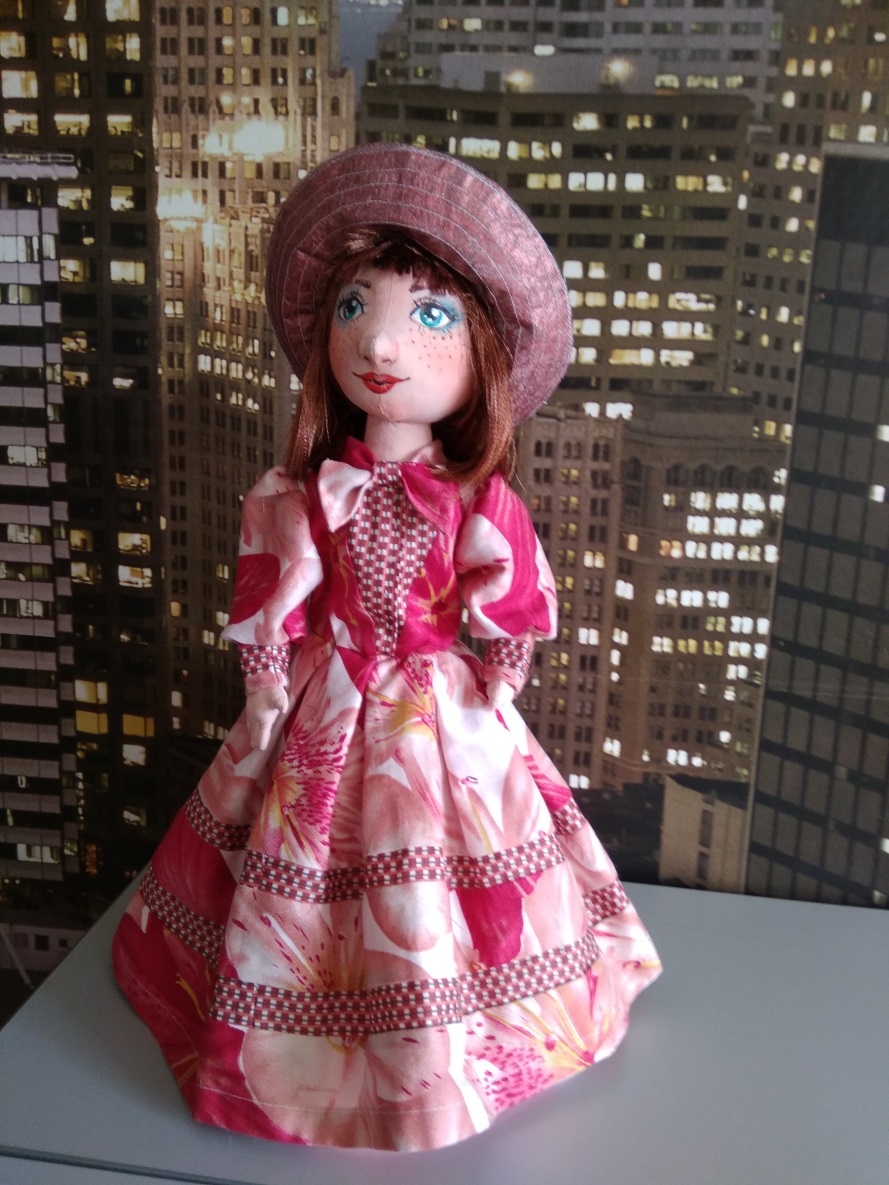 текстильная кукла. Долгий трудоемкий процесс от создания деталей тела куклы, до ее вариантов и образа. совместный проект с творческим объединением «Умелые руки» где происходит обучение столярному мастерству
Продвинутый УРОВЕНЬ
формируется профессиональная ориентация учащихся. Создаются творческие проекты,  которые реализуются в течении учебного года от выбора темы, до создания образа, изготовления одежды, аксессуаров, реквизита, музыкальной фонограммы, декораций и представления зрителям. Эти проекты невозможно реализовать в рамках одного объединения. Требуется  большая коллективная работа с участием хореографа, звукорежиссера, постановщика жестов
Воспитание трудовой культуры состоит в самом процессе создания изделия, которое в конечном результате соответствует своему функциональному назначению, обладает всеми эстетическими, потребительскими и товарными показателями
Кондакова Наталья Сергеевна
педагог дополнительного образования, руководитель объединения «Радуга»
МБОУ «Школа-интернат №10 г. Челябинска»